HATB 174 DE
Kombinovaná vestavná lednice výška 177 cm 
Energetická třída E, Total No Frost, reverzibilní dvířka, Super Cooling&Freezing, Chiller area (-3° to 3 °C)
Parametry odpovídají Nařízení v přenesené pravomoci: (EU) 2019/2016
Více informací o výrobku naleznete pod tímto QR kódem:
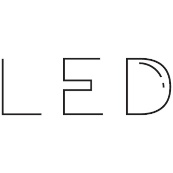 Hlavní vlastnosti (Nařízení v přenesené pravomoci: (EU) 2019/2016)
Třída energetické účinnosti		E
Celkový čistý objem (l)		244
Celkový čistý objem lednice (l)		177
Celkový čistý objem mrazáku (l)		67
Roční spotřeba energie (kWh/rok)		234
Denní spotřeba energie (kWh/24h) 		0,642
Úroveň emisí hluku šířeného vzduchem (dB(A))	41
Emisní třída hluku šířeného vzduchem		C
Klimatická třída			ST
Hvězdičkové označení mrazáku		****

Vlastnosti
Total No Frost, Super Cooling – rychlé zchlazení v lednici, Super Freezing – rychle zmražení v mrazáku
Prázdninový režim, Eko režim

Elektronické ovládání
Akustický signál otevřených dvířek
Signál přehřátí (v mrazicí části)

Lednice
2 +1 polic, 2+1 přihrádek ve dveřích lednice
1x Crisper (FreshBox  2-8℃) - zásuvka na ovoce/zeleninu s teleskopy
1x Chiller area (-3° to 3 °C) s HCS (humidity control systém) a teleskopy
	- nastavení teplot na displeji
Police na víno (chromovaná), Držák na vajíčka

Mrazák
3 zásuvky
Zásobník na led (manuální)

Konstrukce
Invertorový kompresor
Reverzibilní dvířka – výměnné panty dveří
LED osvětlení
Fixní panty
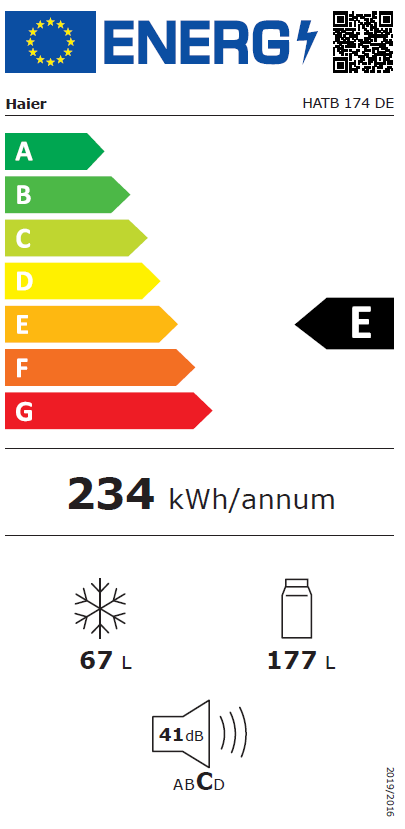 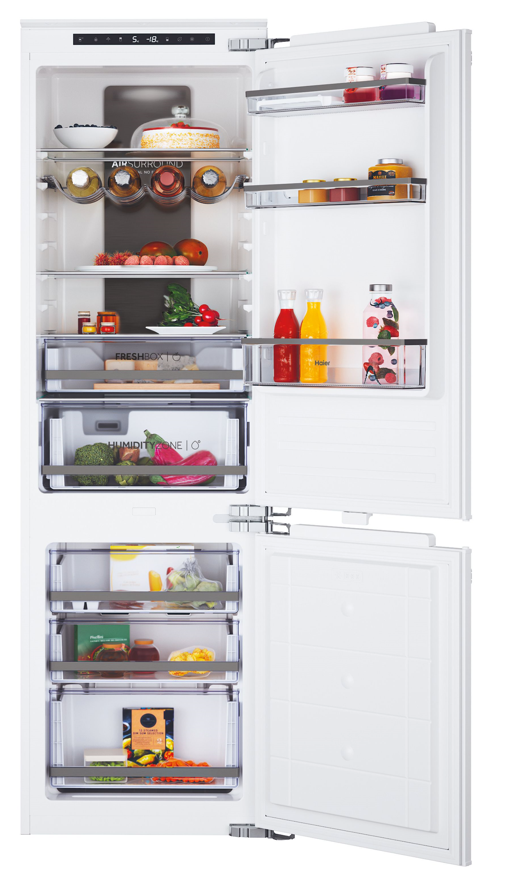 LED osvětlení
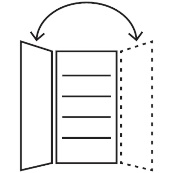 Reverzibilní dvířka
193 cm
Bezdotyková technologie ovládání chladničky
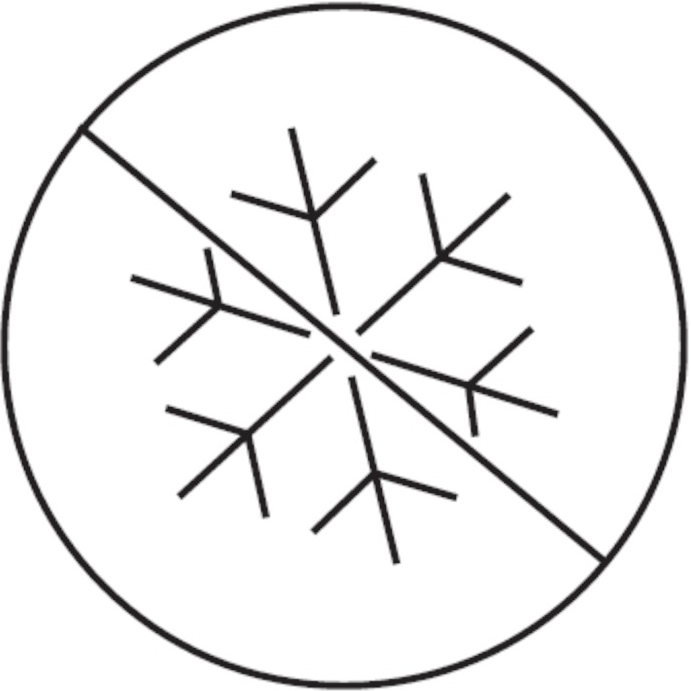 Total No Frost
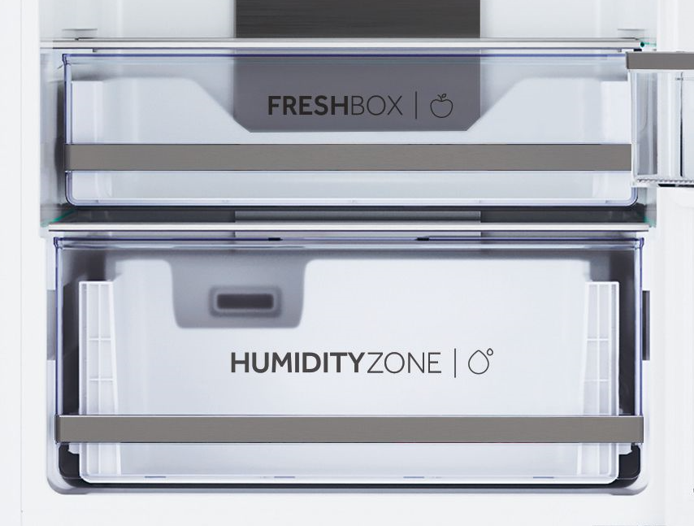 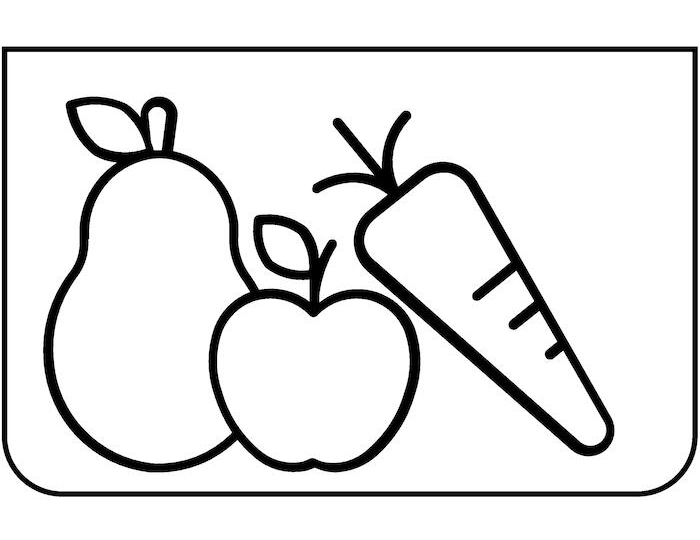 Crisper – zásuvka na zeleninu
Logistická data
Kód		34901564
EAN		8059019076362
Barva		Bílá
Rozměry výrobku V × Š × H (mm)	1769 × 540 × 550
Čistá váha výrobku (kg)	62,5
Rozměry balení V × Š × H (mm)	1840 × 573 × 573
Hmotnost s obalem (kg)	67